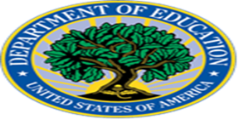 Federal Application Process
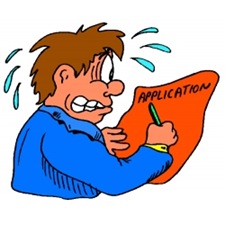 Overview of theUSAJobs Application Process
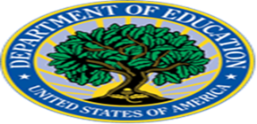 Develop basic knowledge and understanding of how Federal Applications are processed
Provide familiarity with relevant terms & concepts 
Discuss factors that highlight applicants’ skills and eligibility
Provide an overview of the application process for an impactful resume submission
Provide helpful tips when addressing HR Specialists and Hiring Managers
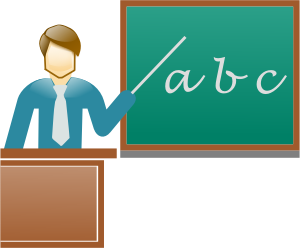 Course Objectives
USAJobs.gov is the Federal government's official job list. Shown are employment search, information center, veteran information and forms.
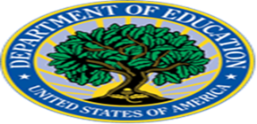 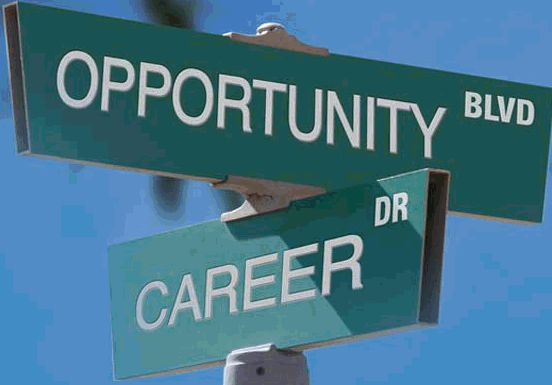 What is USAJobs.gov?
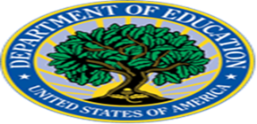 USAJobs.gov allows applicants to:
Search for current vacancies
Apply for these vacancies
Track your application status
Save up to five(5) different resumes
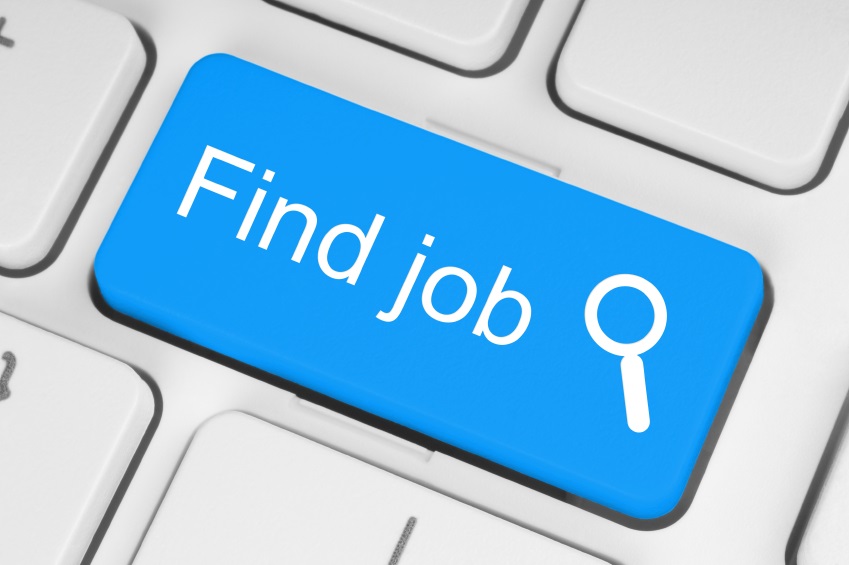 Functions of USAJobs.gov
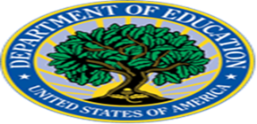 Be honest and realistic regarding your skills and experience
Determine the location you desire
Educate yourself on the series qualifications (OPM.gov)
Assess your level of experience
Go for it!!!!
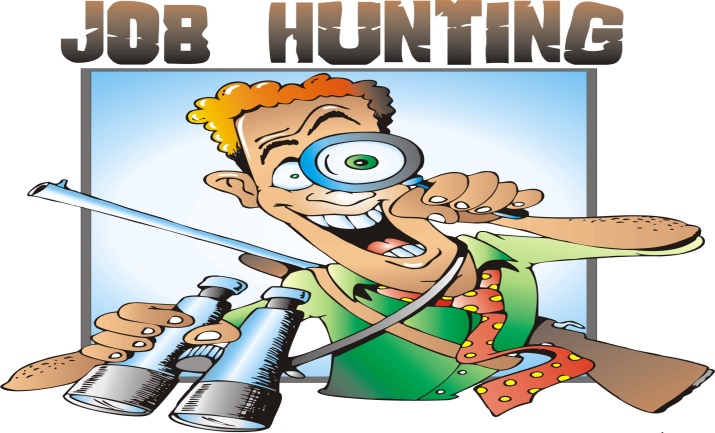 Where to Start?
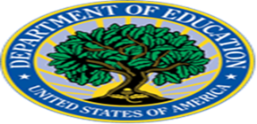 I Found it!!!

• Step 1: Review the assessment questionnaire
• Step 2: Format your resume (See Sample)
• Step 3: Gather relevant documents
• Step 4: APPLY!!!!
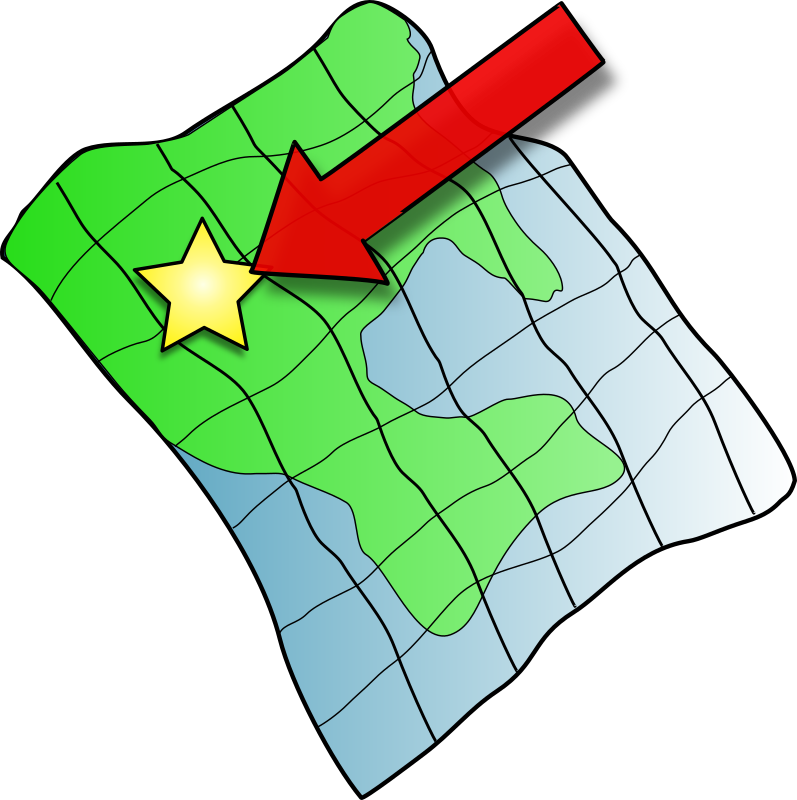 Once you find “your” job
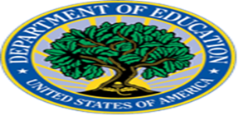 How to follow up without being a “Nuisance”
• It is ok to call the HR Specialist on the vacancy announcement ONLY ONCE…ASK ME WHAT TO SAY!
• Once the announcement closes, look for another vacancy that matches your skill set and desired location!
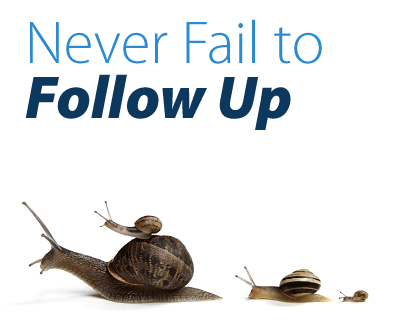 FOLLOW UP?????
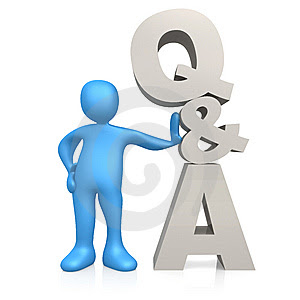 Questions?